[Speaker Notes: Sehr geehrte Kolleginnen und Kollegen, ich freue mich Sie zu einem der letzten Vorträge des diesjährigen BBZ Symposiums zu begrüssen. Gerne wer ich Ihnen in den nächsten 20min mehr über das spannende Thema der sakralen Neuromodulation zeigen.]
Beckentrauma – Dr. Langenauer
Fallvorstellung Gynäkologie – Dr. Kozlova
Die Sicht des Proktologen – Dr. Bock
[Speaker Notes: Dies im Rahmen des heutigen Themas «Schmerz lass nach – im Becken und Intimbereich eine besondere Herausforderung»]
BeckentraumataDr. med. Janine LangenauerOberärztin i.V.Klinik für Urologie, KSSG
[Speaker Notes: Beginnen möchte ich mit einem kleinen Geschichtsausflug über die Entwicklung der sakralen Neuromodulation]
Fallvorstellung
Herr X., 17-jährig, männlich
Keine Vorerkrankungen
Keine Medikamenteneinnahmen
Lehrling in handwerklichem Beruf
[Speaker Notes: Herr X. geht mit Freunden an einem Wochenende feiern, auf dem Nachhauseweg essen er und seine Freunde einen Döner. Danach läuft Herr X. zum Bahnhof um den Zug nach Hause zu erwischen, der Zug steht bereits beim Perron, Herr X. versucht noch einzusteigen. Da fällt er zwischen Zug und Perron, im selben Moment setzt sich der Zug in Bewegung und Herr X. wird zwischen Zug und Perron eingeklemmt und teilweise mitgeschleift. Die Rettung wird alamiert, Herr X. wird ins Krankenhaus gebracht. Hier kommt er in den Schockraum.]
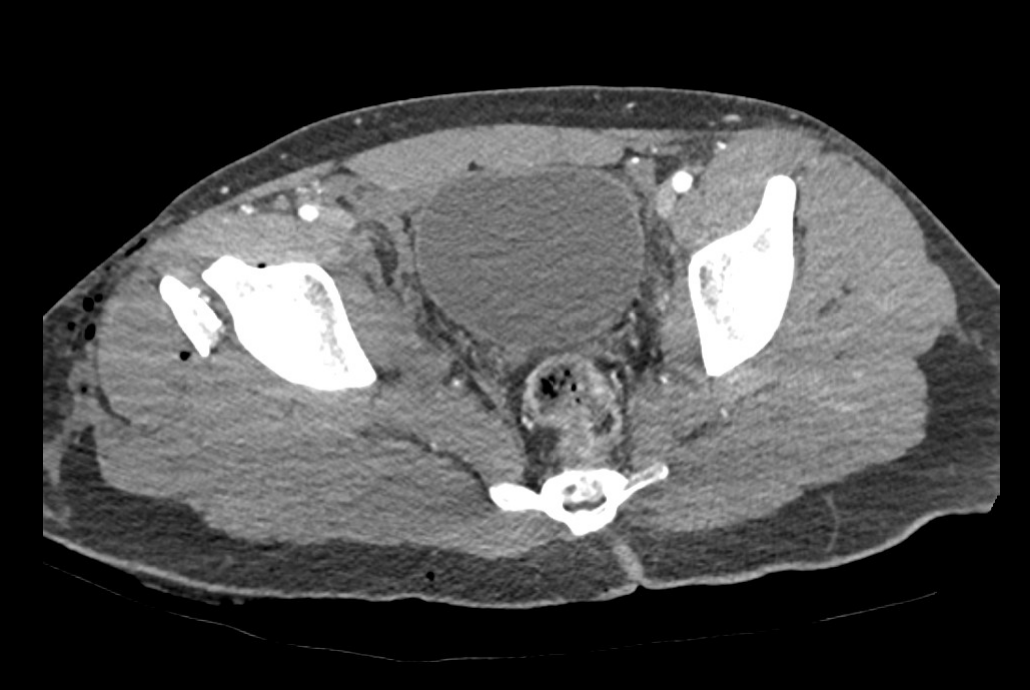 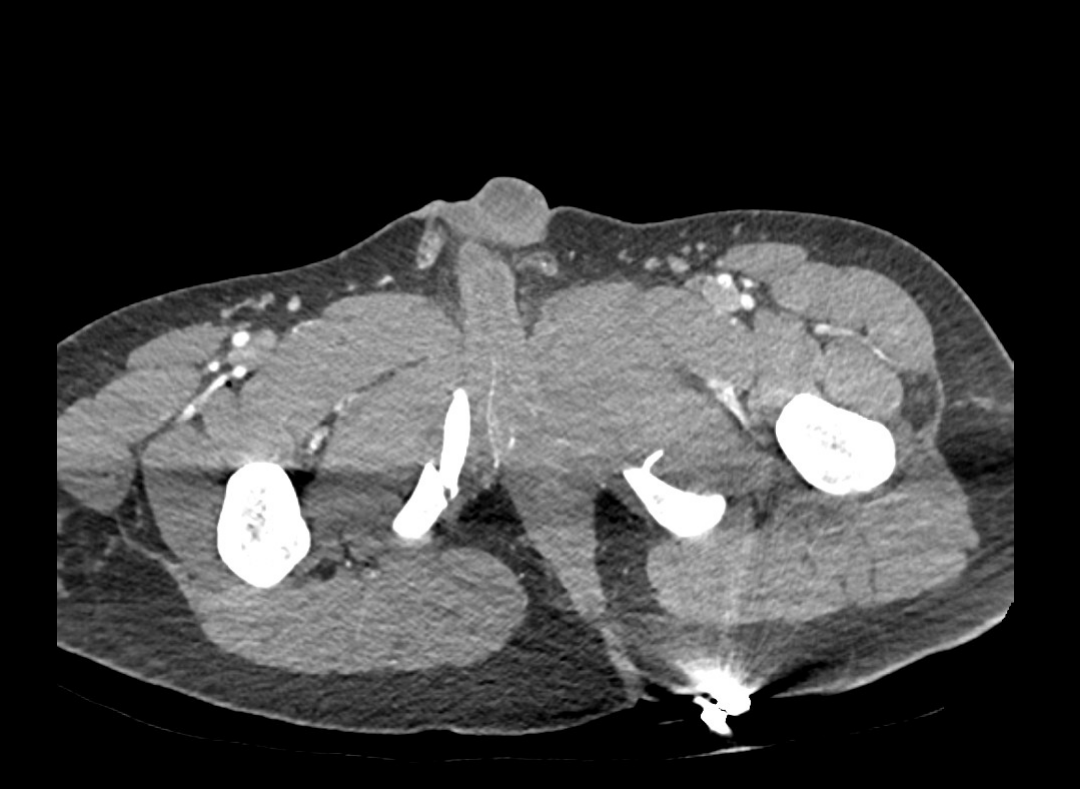 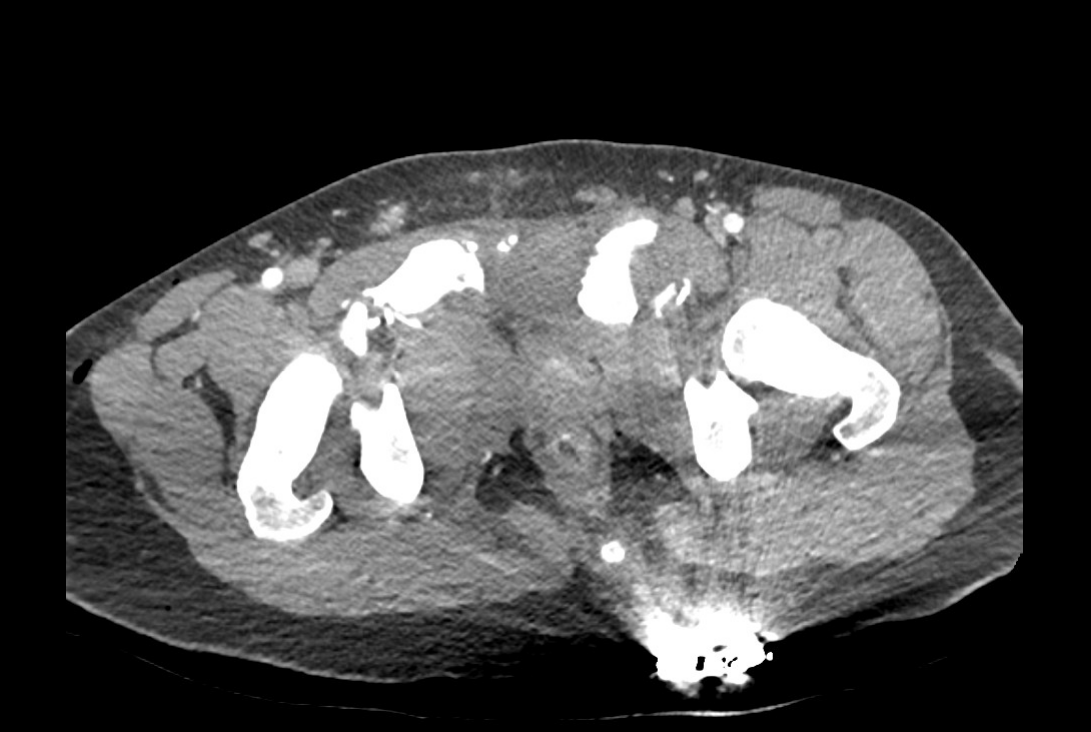 Schockraum
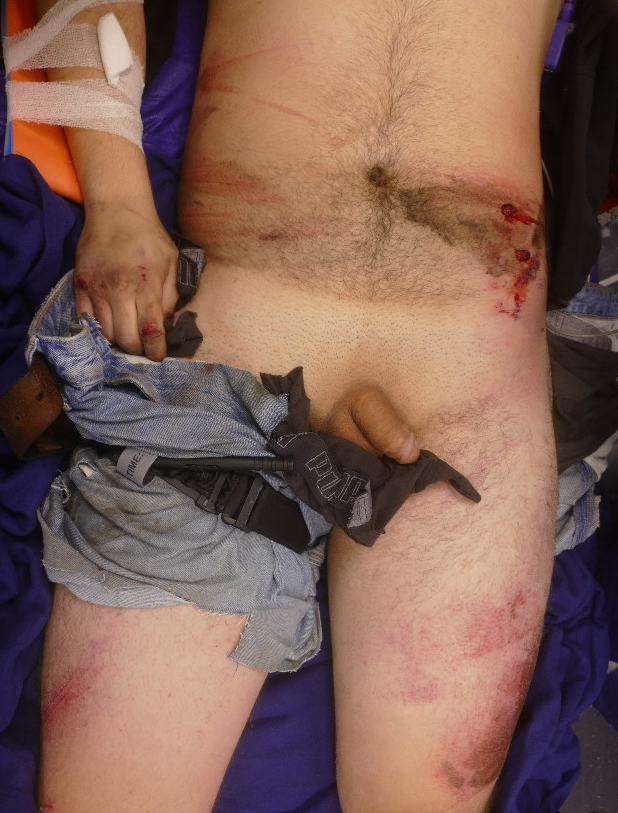 [Speaker Notes: Nach der ersten Betreuung und Stabilisierung des Patienten erfolgt ein CT Polyblessé, hier sieht man folgende Befunde]
Intraoperativ
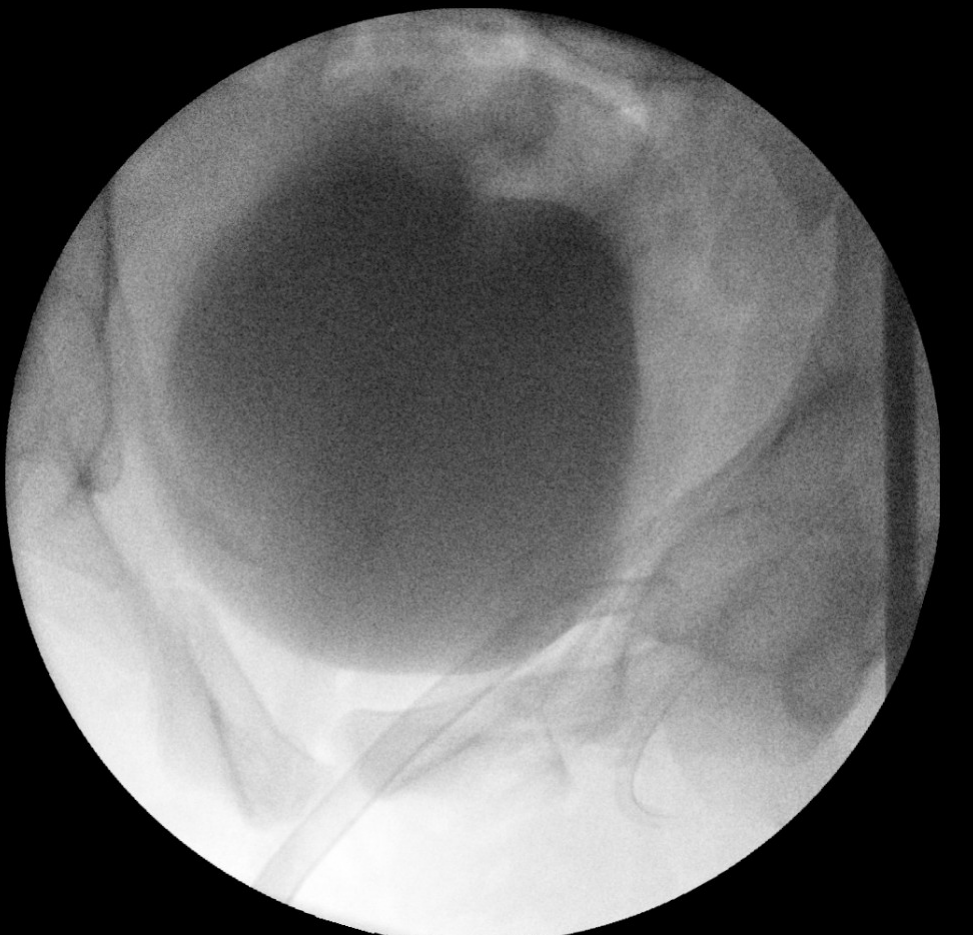 Zwischenzeitlich erfolgte die DK Einlage 
aufgrund Makrohämaturie: Spül-DK Einlage
Sofortige operative Versorgung der Beckenfraktur durch die Orthopädie
Intraoperativ volle Blase, DK nicht in Blase einliegend
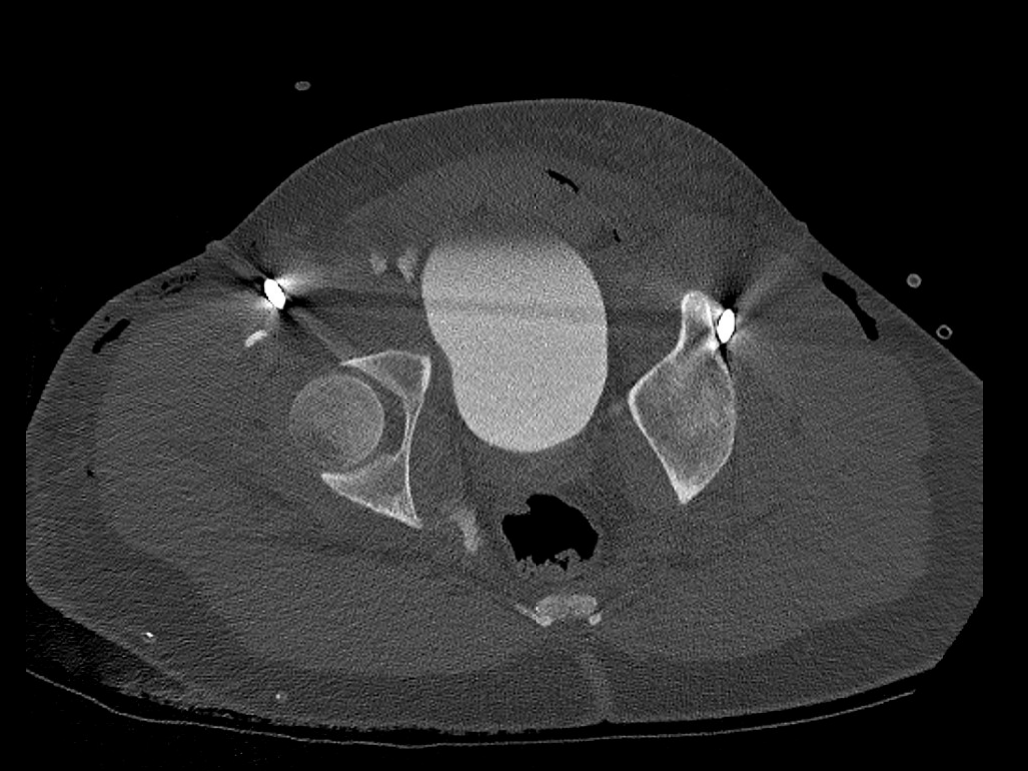 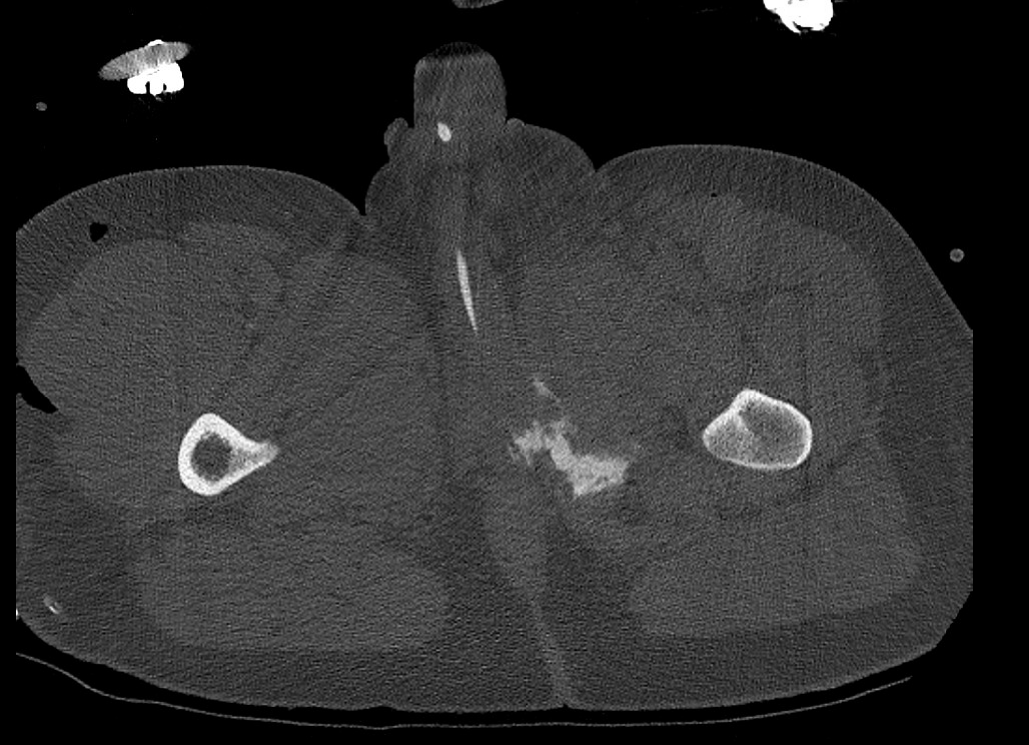 Postoperativ
Erneutes CT mit Urographie

Harnröhrenabriss
Weiteres Akut-Management
Zystostomieeinlage nach erneutem CT zur Blasendrainage
Early-Realignementversuch mit Zystoskop -> erfolglos

Im weiteren Verlauf erneute orthopädische OP
Offene Harnröhrenrekonstruktion
Weiterer Verlauf
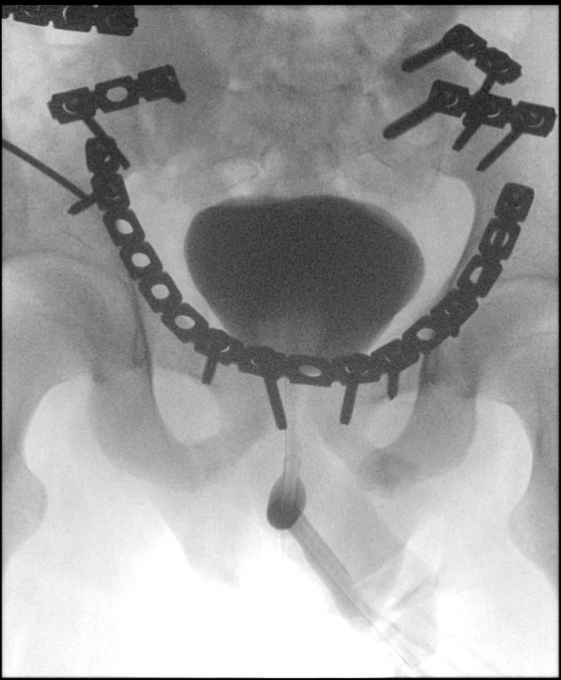 RUG/MCUG zeigt dichte Verhältnisse

DK Auslassversuch

Miktion funktioniert restharnfrei

Komplette Kontinenz
Take Home Message Fallvorstellung
Bei Beckentraumata kann die Harnblase/ Harnröhre mit betroffen sein
Weitere Folgen können eine Belastungsinkontinenz oder chronische Schmerzen im Beckenbereich sein, erektile resp. sexuelle Dysfunktionen
Spätkomplikationen: Strikturen

Langjährige urologische Nachsorge
Andere Ursachen
Urethraverletzungen
Blasenverletzungen
Blasentrauma bei Beckenfraktur: 3% (leichtes Trauma) - 26.5% (schweres Trauma)
Iatrogene Verletzungen: Operationen im Becken, Blasentumorresektionen, Sectio caesarea
Urethraverletzungen bei Blasenverletzung in 5-20%
Penisfrakturen: 15%
Autoerotische Manipulation
Transurethrale Eingriff
DK Einlagen
Sling-Operationen 0.2-2.5% ♀
Urological Trauma - UROGENITAL TRAUMA GUIDELINES - Uroweb
Fallvorstellung Gynäkologie
Aleksandra Kozlova
Oberärztin 
Frauenklinik KSSG
Fallvorstellung Gynäkologie
28-jährige Gravida I Para I mit
3.8.23 Spontangeburt über einen Vaginalriss rechts, 40+0 SSW, Geburtshaus
3.8.23 Versorgung der Geburtsverletzung in LA im KSSG
Auf Wunsch Austritt ins Geburtshaus
4.8.23 Revision der Geburtsverletzung mit Hämatomausräumung im Operationssaal KSSG
Fallvorstellung Gynäkologie
20.10.23 Selbstzuweisung bei vaginalem Druckgefühl und starken Schmerzen beim Sitzen
	Reizlose Narbe nach Vaginalriss. Mm. levator ani bds. sehr verspannt und 	druckdolent 
	Triggerpunkte bds. Kein Hämatom sichtbar
	TVUS unauffällig
	Keine Hinweise auf Infekt.



Diagnose: Myofasciales Beckenschmerzsyndrom
Therapie: Beginn einer Physiotherapie mit Triggerpunkt Behandlung
Fallvorstellung Gynäkologie
Wiedervorstellung nach 3 Monaten mit persistierenden Schmerzen. GV nicht möglich. Patientin sehr belastet
Palpatorisch weiterhin extrem druckdolente Mm. levator ani bds. Ansonsten keine.

Therapie: 
Zweite Physiotherapieverordnung, Kühlen oder Wärme lokal
Psychosomatisches Konsil
Nicht gewünscht
Lokale Infiltration mit Lidocain und Kenacort 
Nicht gewünscht
Medikamentöse Therapie 
Nicht gewünscht wegen Stillen
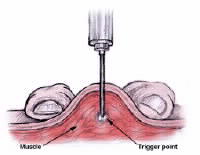 Myofasziales Beckenschmerzsyndrom
Beckenschmerzen, die durch verkürzte, verhärtete, schmerzhafte BeBoMuskeln gekennzeichnet sind, die meist Triggerpunkte enthalten

Prävalenz variiert stark zwischen 14-78%
Pathogenese unklar -> neuromuskuläre Mikrotrauma, Stoffwechselungleichgewicht im peripheren Gewebe, Schmerzzentralisierung, Kombination 
  Ursachen: Geburt, Missbrauch, Unfall, Operationen, Infektionen im Becken, 	 unklar
  Kontinuierliche, episodisch, akut, chronisch
Myofasziales Beckenschmerzsyndrom
Schmerzen in der Vulva, Vagina, Blase, Rektum, Gesäss, Hüften, Abdomen, Dyspareunie, Dyschezie, im Sitzen, bei gyn. Untersuchung
Brennen und Jucken im Intimbereich
OAB
Miktion- /Defäkationsstörungen
Therapie
Die Behandlung des myofaszialen Beckenschmerzsyndroms ist multimodal und auf den einzelnen Patienten zugeschnitten.

Physiotherapie
Psychosomatische Beratung
Alternativtherapien
Yoga, Cannabis, Akupunktur
Pharmakotherapie
 Gabapentin, Pregabalin, Amitriptylin, Myorelaxantien, Botox, lokale Infiltration
Die Sicht des ProktologenDr. med. Susanne BockOberärztinKlinik für Chirurgie, KSSG
[Speaker Notes: Beginnen möchte ich mit einem kleinen Geschichtsausflug über die Entwicklung der sakralen Neuromodulation]
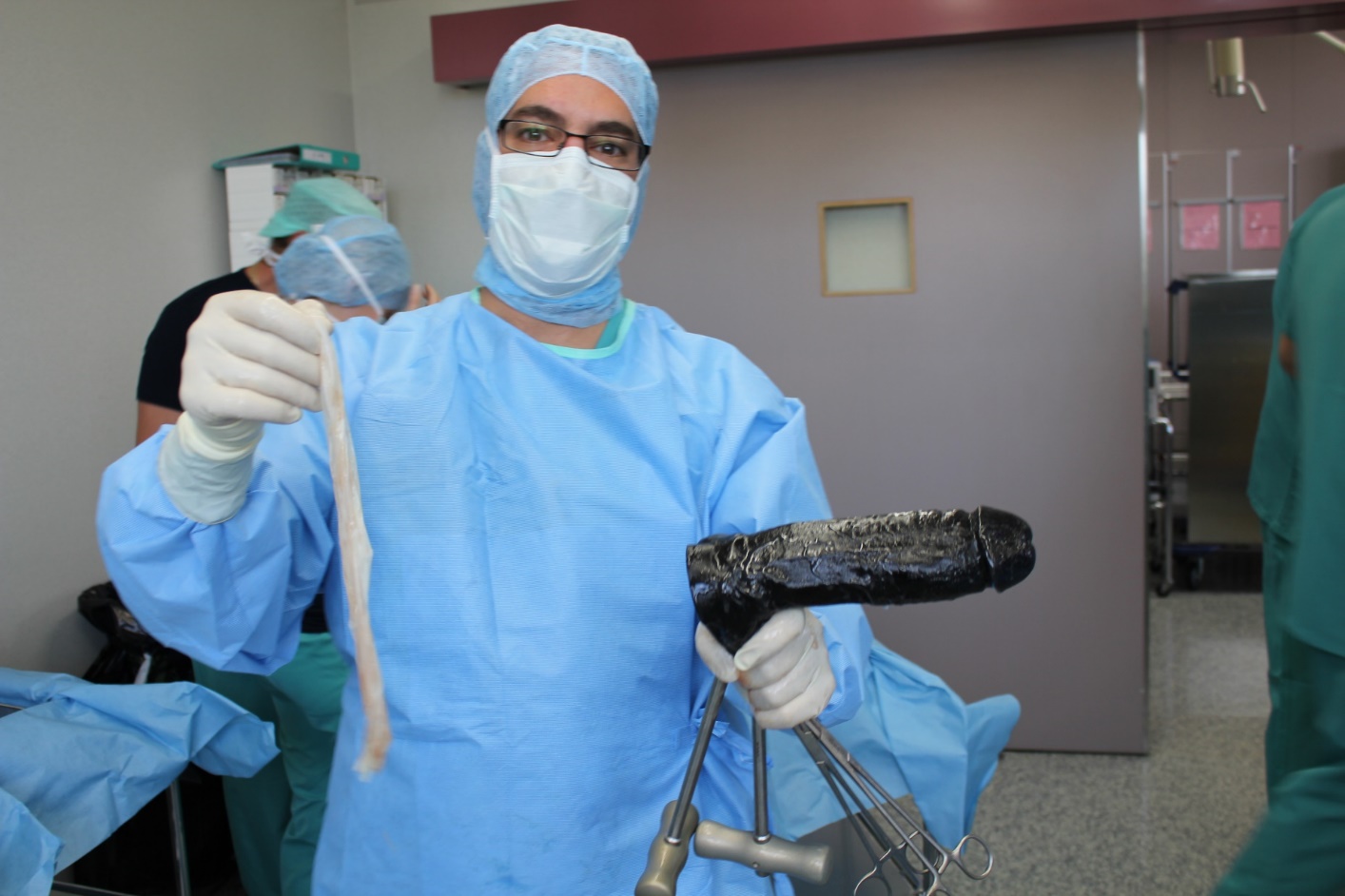 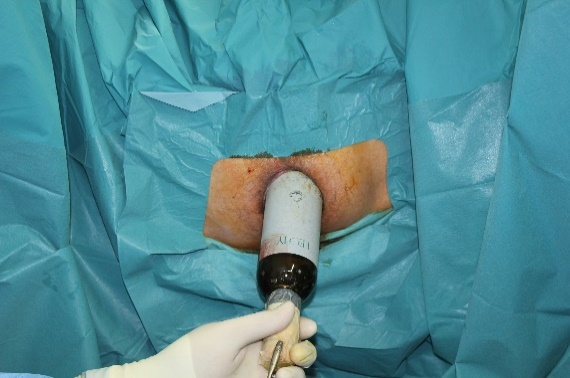 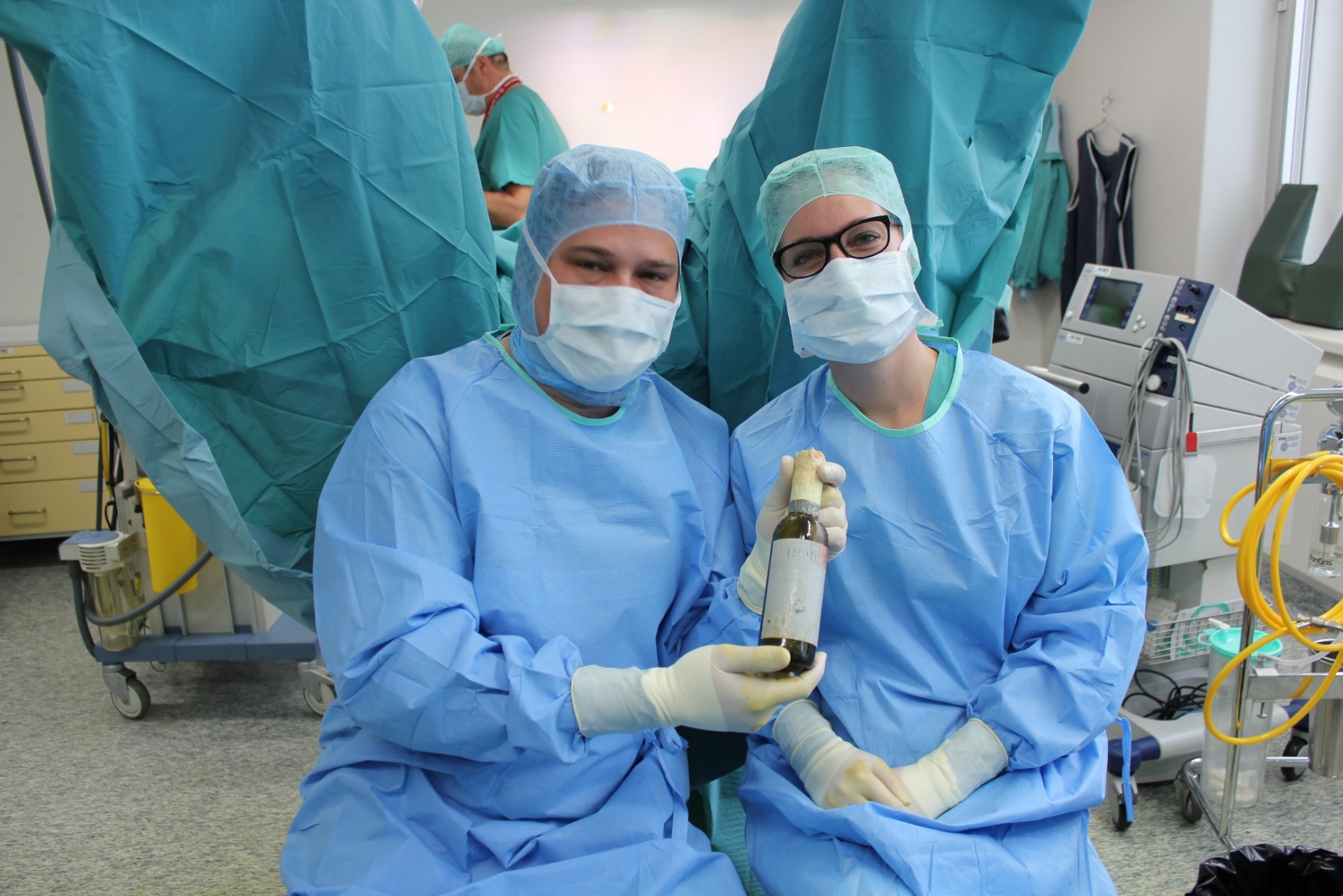 [Speaker Notes: Manchmal kommen feierliche Gefühle auf]
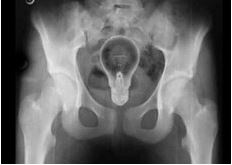 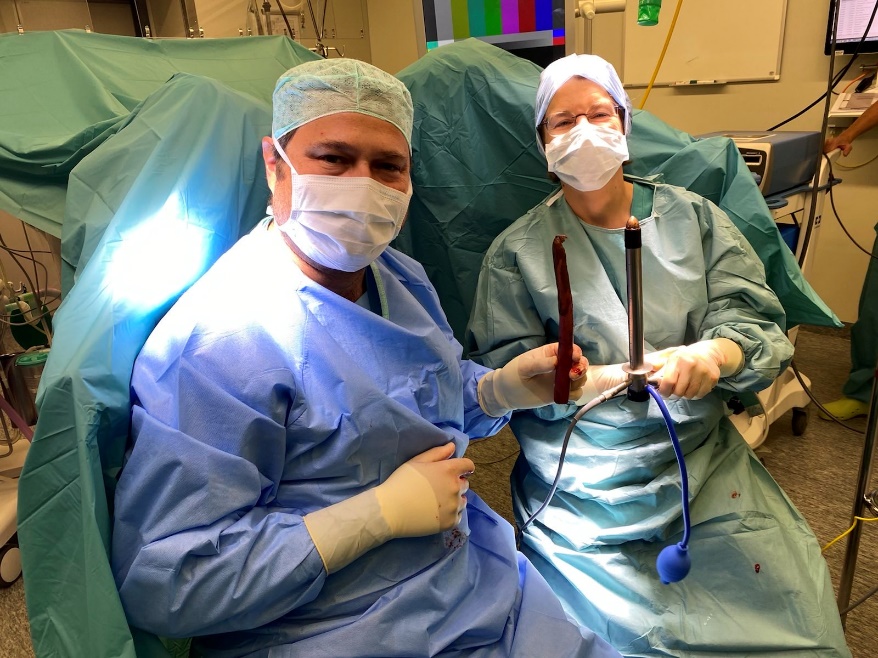 [Speaker Notes: Manch einem geht auch ein Licht auf]
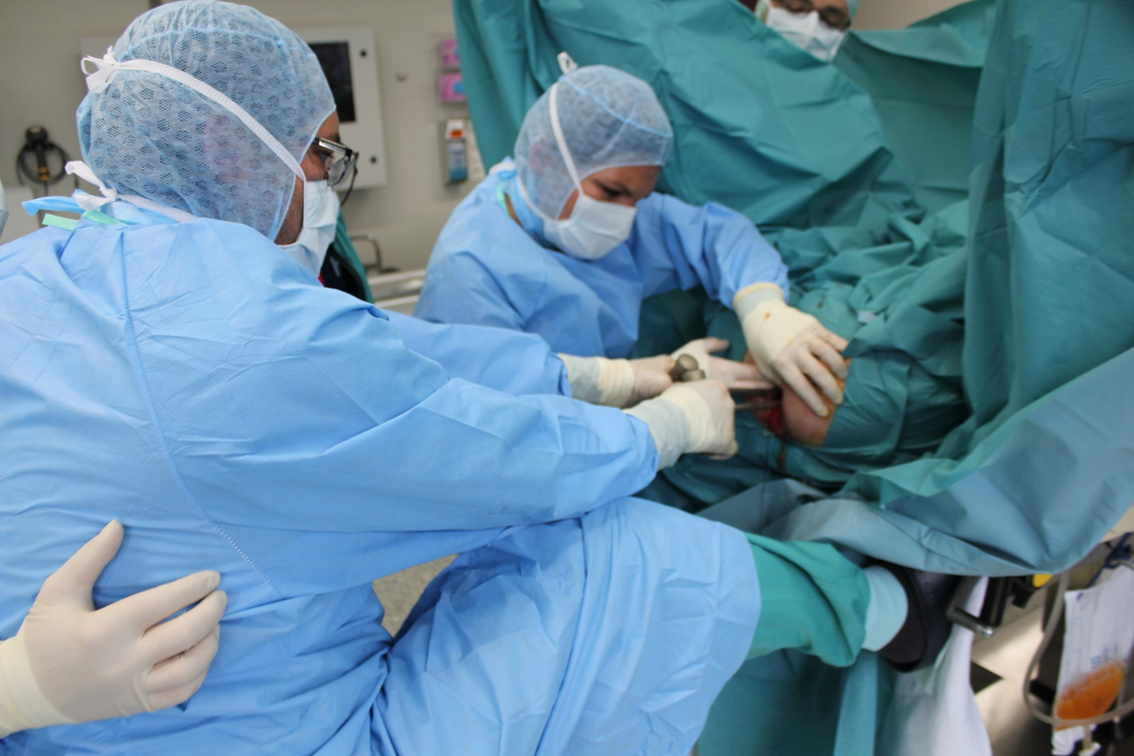 [Speaker Notes: Manchmal kann es richtig anstrengend werden]
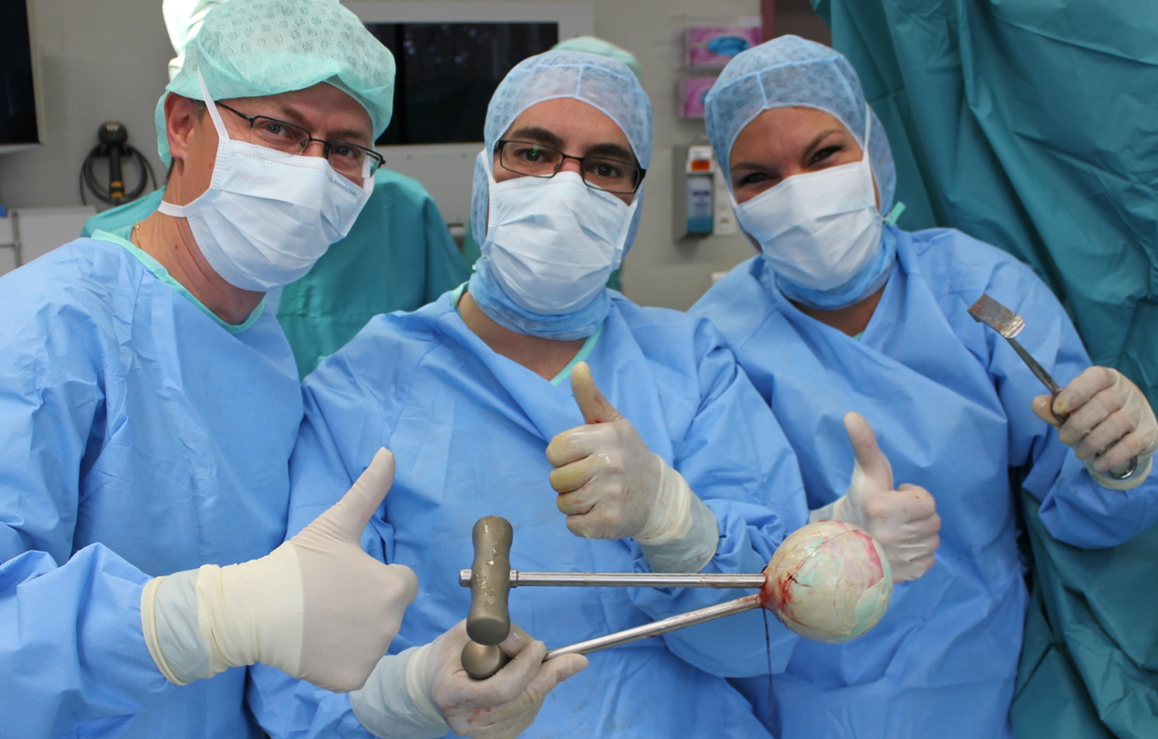 [Speaker Notes: Und wenn man dann erleichtert aufatmet, man hat es geschafft, kann es sein, dass noch eine Überraschung nachkommt.]
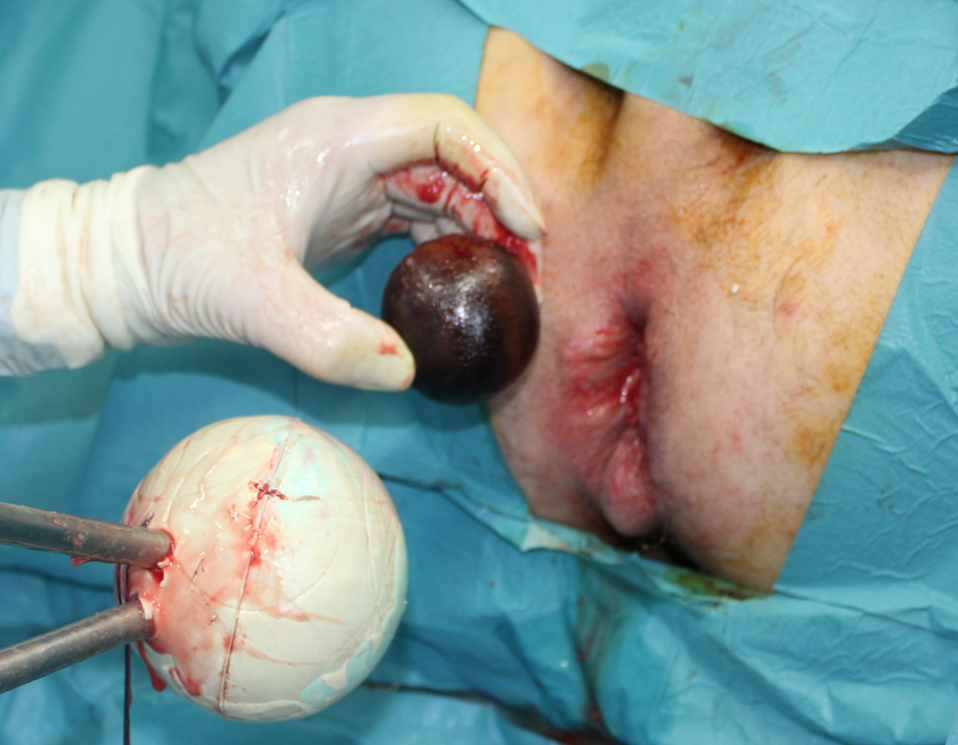 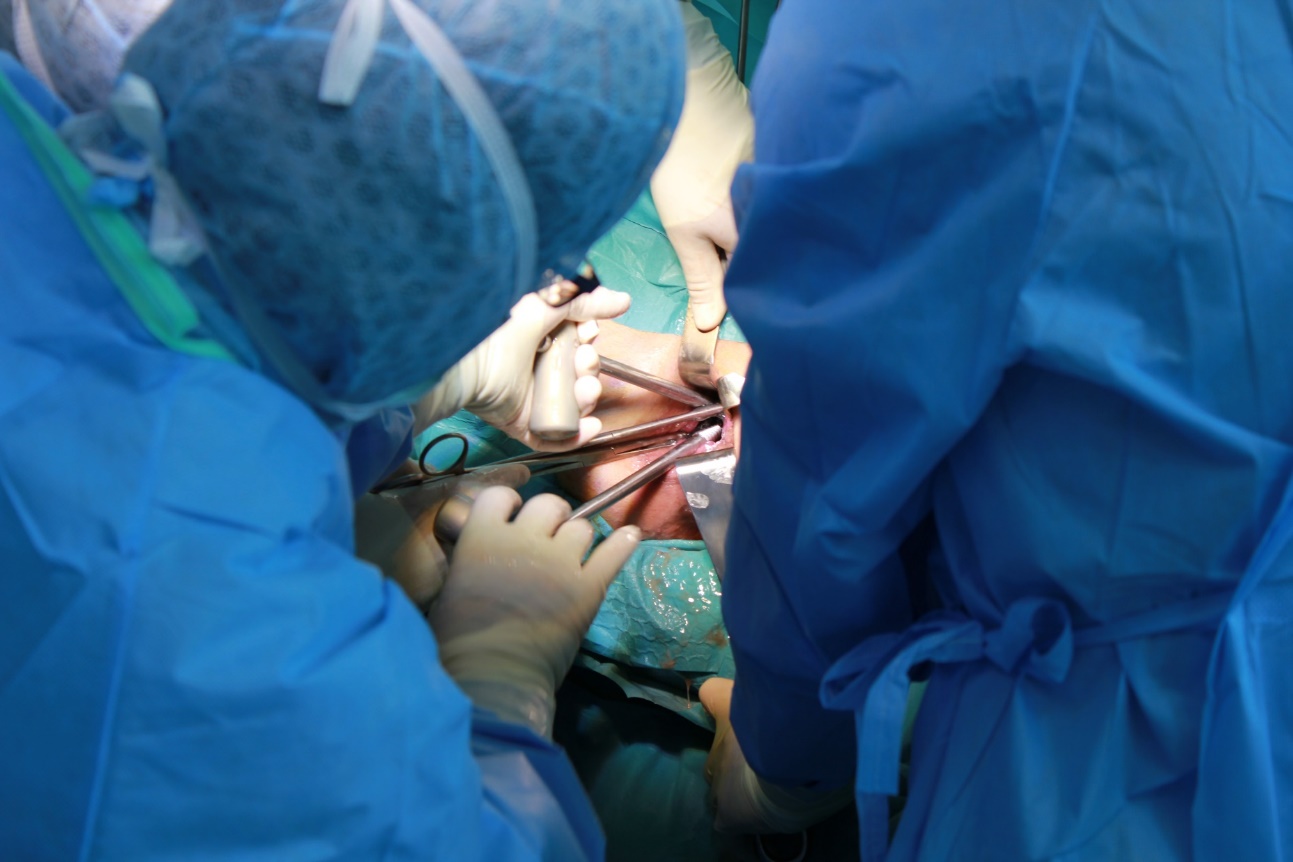 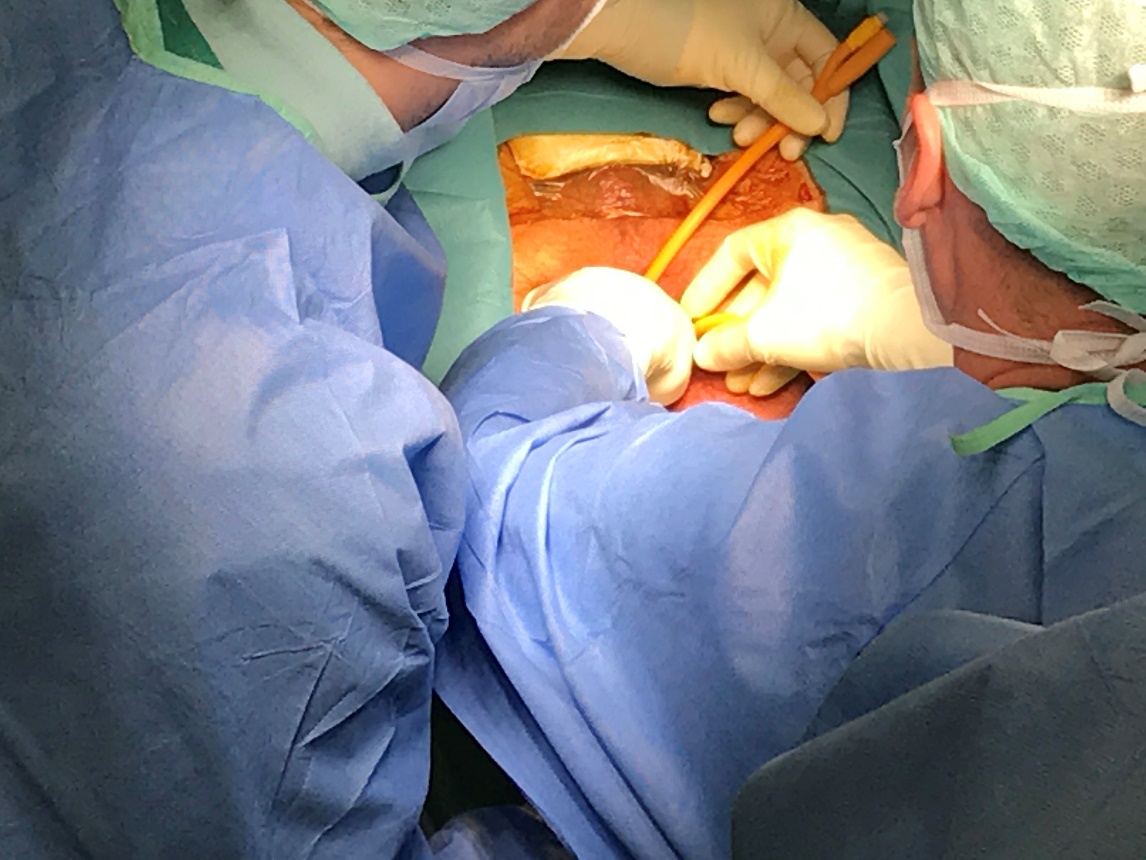 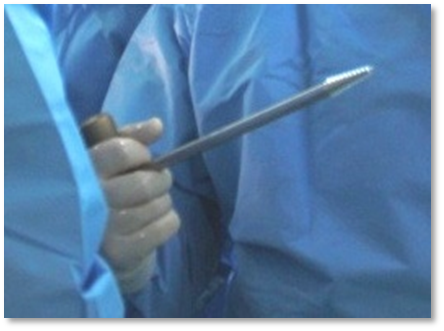 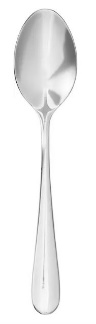 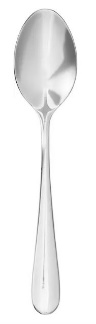 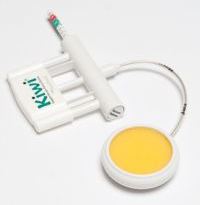 [Speaker Notes: Chirurgisch stellt das häufig eine Herausforderung dar Instrumente aus anderen Disziplinen Hüftkopfextraktor, Vakuumextraktor, Esslöffel, Saugeffekt,]
Facts: Rektale Fremdkörper
85% Männer1, 2
Alter: Peak 2. und 5. Lebensdekade1
36% Sexspielzeuge, 18% Gläserne Objekte2
Längste Latenz zwischen Einführen und Arztbesuch: 5 Jahre (Glasflasche)3
Kosten: CHF 51 000 pro Jahr (CH, einwohnerangepasst)1 

Caveat:
Fremdkörper bei Kindern und Jugendlichen: An Missbrauch denken
1: 2021 S. Basin (GB) Colorectal Surgery		2: 2020 Ploner M. (CH) Acta Gastroenterol Belg.		3: 2015 Ozbilgin M. (TR) Int.J. Surg. Case Rep
Fallbeispiel: Iatrogenes Trauma
Patientin
72 Jahre
Grosses Analkanalkarzinom
Sonst gesund
Regelrechte Defäkation

Tumorboardbeschluss: Protektives Stoma, kurative Radiochemotherapie
Verlauf
Verlauf
Verlauf
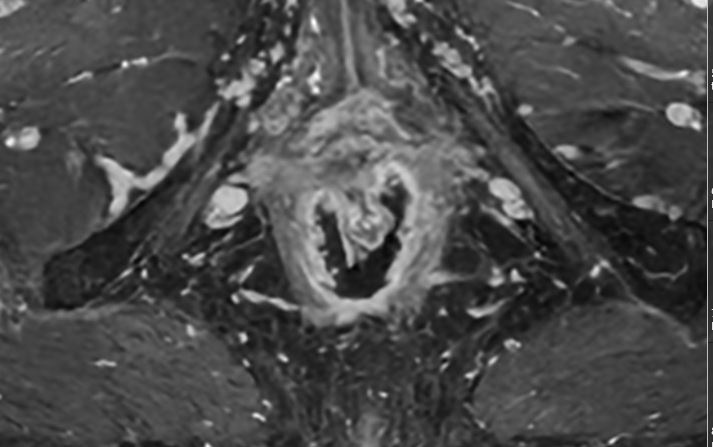 [Speaker Notes: Literatur: 
Rektumperforation/-läsion nach Biofeedback: nicht beschrieben
Rektumperforation nach Radiotherapie: Selten; vor allem bei Prostata-Karzinom beschrieben

Therapie:
Chirurgisch: Herausfordernd in bestrahltem Gebiet]
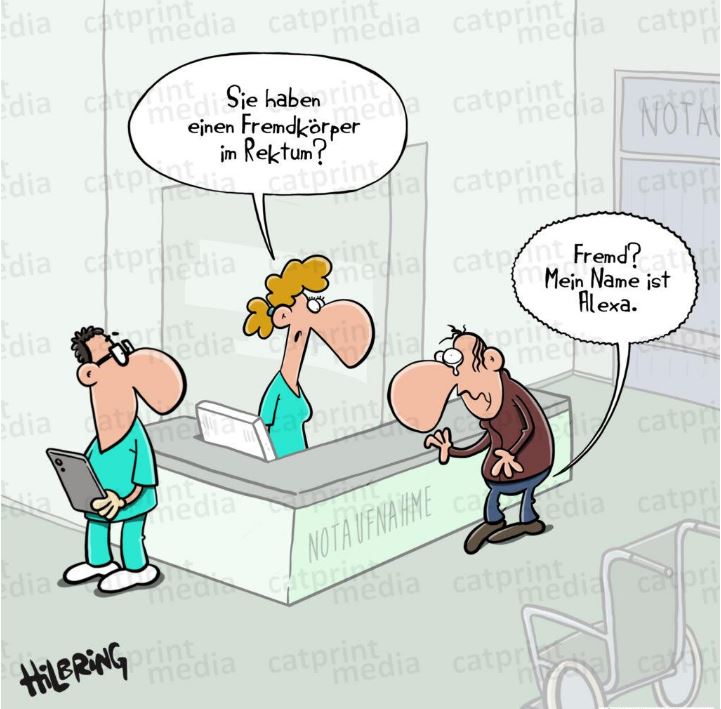 [Speaker Notes: Zum Abschluss noch etwas dazu, dass natürlich auch die Chirurgie sich mit Problemen der Digitalisierung und KI befassen muss.]
Fragen?